Working Alone
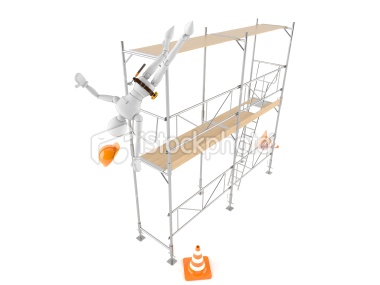 [Speaker Notes: Introduce yourself.
 
Note: Take this opportunity to explain to the audience your background, and your history with this organization and others.  Write in the instructor notes section a few facts that you can refer to.  
 
Remember that at the beginning of every presentation, with every audience, there is an opportunity to engage the people and make them want to listen to what you have to say.
 
Prior to 1998 there was only one regulation on working alone.  
 
That regulation stated that it was not feasible to detail the circumstances in which checking was required, how it was to be done, or how often it was to be done.  As a result, there was no consistency in how working alone was treated.  Only the logging industry had widespread working alone programs.
 
The new part of the WorkSafeBC Occupational Health and Safety Regulation is called working alone or in isolation.
 
The regulation states that the procedures can be quite specific, and they must be developed in consultation with the safety committee and the worker who will be working alone.
 
This presentation is designed to help you understand the requirements for checking on workers who are working alone in situations where there is a risk of  injury, the injury would be disabling, and the worker might not be able to get help in the event of an injury.
 
Ask:  Does anyone have any examples of situations where they were working alone and might not have been able to get assistance if they were injured?
 
Answer:  An example might be standing on a chair to change a light bulb in the house when you are alone.  If you fell and broke your leg, would you be disabled?  Could you get assistance?  The injury would have to be severe enough to prevent you crawling to the phone.
 
Ask:  Let's see a show of hands for who would want someone checking on them in that situation.  Who would not think that it is necessary?]
Objectives
By the end of this session you will know:
How the check-in procedure works
When to use the check-in system
How often to check in
The contact person responsibilities
How to maintain the log (if required)
Emergency Response
[Speaker Notes: There are five things that you should understand at the end of this presentation.
 
You will understand how to make the decision about whether or not you need to use the check-in/checkout procedure.  In other words, you'll know when it is necessary for your employer to use the working alone program.
You will know what the procedure is in this organization when you have to work alone in a situation with the risk of disabling injury, when you might not be able to get assistance if you were injured.
 You will know the emergency response that this organization will undertake if you have checked in and do not check out at the predetermined interval.
 You will know how we designate the contact person and what the contact person's duties are.
 You'll know how we document our procedures so that we can ensure that the system will work if we ever have to use it to help someone who has been injured when they are working alone.
 
Ask: Does anyone have any questions about what we are going to learn today?]
Regulations
Regulation 4.21
Written procedures required
Adequate intervals for checks
Check at end of shift
Safety Committee involved
Training
Annual review
[Speaker Notes: The WorkSafeBC regulation for working alone or in isolation is found in Part 4 of the Regulation.  The complete regulation encompasses sections 4.20.1 through to 4.23.  However, for our purposes and the type of workplace we are dealing with, Sections 4.22.1 and 4.22.2 are excluded as they deal with late night retail establishments only.

The regulation requires that there be written procedures for checking on the well-being of workers who are assigned to work alone. That is why we have a written Working Alone Program that outlines responsibilities, inventory of tasks, risk assessment and check-in procedures.

The regulation also requires that the time interval between checks be documented.  It's not good enough to say that you will check on someone from time to time.

It is also necessary to designate the person who will be responsible for checking on the worker.  That person must document the checks.

The regulation also requires that there be a check at the end of the shift.

Regulation part 4.21(5) states that the procedure must be developed with the joint safety committee.

The time intervals between checks must be established in consultation with the worker who is working alone.

There are training requirements for workers who are assigned to work alone, as well as for the person who conducts  and documents the check.

The procedures must be reviewed annually or more often if there are changes that would affect worker safety, or if there are reports that the system is not working.
 
Ask:  Can you give some examples of changes?
Answer:  Job duties change.  Likelihood of injury changes.]
Regulations
Purpose
To protect workers assigned to work alone
Only when assistance not available
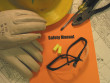 [Speaker Notes: The requirements of sections 4.20.2 apply when a worker is assigned to work alone or in isolation. Being assigned to work alone or in isolation means that the worker:
Is directed or expected to work during a scheduled or predetermined period of time, such as a specified work shift or a specified portion of a work shift
During that time it is anticipated or expected that the worker will be working alone or in isolation

The regulation is intended to safeguard workers who are assigned to work alone or in isolation. The requirements only apply when assistance is not readily available to the worker in the event of an emergency, injury, or illness.]
Responsibilities
The employer
Ensure procedures and resources in place
Ensure training is provided
[Speaker Notes: The organization has responsibilities when it has workers who must work alone or in isolation.
 
You might ask: 
What are the resources that are required?
 
You might answer:
A designated person to check on the worker, and individuals who can institute a search if the worker does not check-out.  If the task is particularly hazardous, it may require a second person.  Resources also include the communication system, whether radios or cellular telephones.
 
You might ask:  
Are there tasks in this organization that require two persons?]
Responsibilities
Managers and Supervisors
List positions assigned to work alone
Assess risk
Assist in developing procedures
Ensure procedure is working
[Speaker Notes: Supervisors are responsible to:

List those positions / tasks where workers are assigned to work alone or in isolation
Conduct, or assist in conducting risk assessments.
Help develop the procedures for working alone or in isolation
Ensure that workers are trained and understand the working alone / check-in procedures

Ask:  Does the supervisory responsibility include  ensuring that the worker follows the check-in procedure?
Answer:   Yes, because the safety of the worker in the event of injury may depend on whether the worker checked in.]
Responsibilities
Workers
Know and understand the check-in procedure
Know when to use the procedure
[Speaker Notes: Workers are required to use the check-in and checkout procedure.
 
Section 116 of the Workers Compensation Act states that every worker must take reasonable care to protect their health and safety and the health and safety of other persons who may be affected by their actions.
 
Workers are also required to comply with the Workers Compensation Act and WorkSafeBC Occupational Health and Safety Regulation.
 
The working alone procedure is an established safe work procedure that is required by the Regulation.
 
Ask:  Would he WorkSafeBC officer write an observation report on a worker who did not follow the procedure?
Answer:   Yes, if there was evidence the worker was trained and the program was in place and regularly enforced.]
Definitions
Working alone or in isolation
Contact Person
Check-in
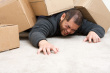 [Speaker Notes: There are 3 definitions that we need to understand.  These definitions are on page 4 of the working alone program.  You can refer to the program as we go through them.  If you have any questions about what is meant by the definitions please take this opportunity to ask.

Working Alone or in Isolation - means to work in circumstances where assistance would not be readily available to the worker:  (a) in case of an emergency, or; (b) in case the worker is injured or in ill health.

Contact Person - The person or agency that will be called when a worker is working alone or in isolation and is required to use a check-in system. The person or agency will monitor the situation, keep records of the check-in activities, and contact the worker who is working alone if he/she fails to check-in.

Check-in - The act of notifying the Contact Person (or agency) that a task is starting, continuing or ending, or that the worker is OK]
Definitions
Alone…Isolation - What’s the difference?
Alone – no other workers
Isolation – no other people
[Speaker Notes: Working alone and working in isolation – what’s the difference?

There is a difference between working alone and working in isolation.  Working alone means that there are no other workers around where you are working.  You could be working alone on a city street, but there are many other people around, some of whom could possibly help you if you are injured.  If you are working in isolation there is no one else around, neither other workers nor the general public.  If you are innured or become seriously ill in this case there is no on who could help you or seek help for you.

Note:  You might ask for examples from your audience and put them on a flip chart or white board.  At least write them down.  You can use them later as examples.

Ask:   Does anyone work alone as part of their regular duties?  What is the likelihood of receiving assistance if you were injured?
 
Ask:  Does anyone work in isolation?  Are there any workplaces like that in this organization?  
 
You might answer:  Pump chambers, boiler rooms.  Isolated parks.
 
It’s important to understand what this means and what the Regulations mean by it.  Let’s look at ita little further…NEXT SLIDE]
Definitions
Assistance that is readily available
Presence of others
Awareness
Willingness
Timeliness
[Speaker Notes: A worker is considered to be working alone or in isolation when he or she does not have assistance that is readily available in case of emergency, injury, or ill health. In order to determine whether or not assistance is readily available, the following conditions should be considered:
Presence of others: Are other people in the vicinity?
Awareness: Will other persons capable of providing assistance be aware of the worker's need?
Willingness: Is it reasonable to expect those other persons will provide assistance?
Timeliness: Will assistance be provided within a reasonable period of time?

In retail premises, such as a convenience store, customers are not generally considered to meet the definition of assistance that is readily available. However, if the worker is in an area where there is a high volume of customers, such as a shopping mall or sports stadium, there may be security staff or workers of other employers available to provide assistance.
Agreements with other employers  If two or more workers of different employers are working together or in the same vicinity and each worker is capable of and willing to provide assistance in a timely manner, this can qualify as assistance that is readily available. An example of this would be where a coffee or donut retailer is situated within premises shared with a retail gas vendor. Another example would be where a second worker is on the premises for a short period of time, such as to make deliveries or pickups. In this case, the worker only has assistance that is readily available for the period in which the additional worker is on the premises, and is considered to be assigned to work alone once the additional worker leaves the premises. Employers would need to ensure that the workers of both employers are capable of, and willing to, provide assistance and that the workers are aware of the arrangement, and should put the arrangement in writing.
Communication systems  Providing workers with electronic means of communication, such as a phone, radio, or personal alarm, does not guarantee that the condition of "assistance that is readily available" has been met. A "person check" system alone is also unlikely to meet the "readily available" test.]
Definitions
Final word on “alone or isolation”
Worker cannot be seen or heard in a timely manner
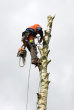 [Speaker Notes: In summary, if a worker cannot be seen or heard by persons capable of providing assistance in a timely manner, then he or she should be regarded as working alone or in isolation.]
Definitions
Short / Intermittent Periods of Time
Office Workers
Contact Person or Agency
[Speaker Notes: Workers who work alone or in isolation for short or intermittent periods of time without being directed to do so are not considered to have been "assigned" to work alone. For example, a worker in most office and similar work settings, where other workers are normally present during their work hours, is not considered to be assigned to work alone or in isolation if, for example, the worker decides to come in early, work late, or come in on a day off. While a worker in such a setting may choose to work alone and this is permitted by the employer, the worker is not considered to have been assigned to work alone. Accordingly, the provisions of Regulation do not apply (i.e. sections 4.20.2 to 4.23).

In this situation the employer still has an obligation to ensure the safety and well-being of their employee(s), e.g. risk assessments, etc. must be conducted.

Note: You should know whether or not you are using an outside agency such as a call answering service as the contact person for your program.
 
The contact person or agency has a number of duties:
 
Document the check-in
They must be prepared to take action if the worker does not check-in at the designated time.
If they cannot contact the worker, they are the person who will initiate the emergency response.]
Procedure
Check-in procedure
Normal business hours
After hours, holidays, week-ends
[Speaker Notes: This slide will need to be adjusted to meet the needs and procedures of your organization

Discuss how your organization deals with check-in after normal business hours.  If you use in external agency you should mention that now.  If you do not use an external agency, you should explain how the contact person duties are transferred at the end of the day if someone has not yet checked out.]
Procedure
Checking in
Information to provide
How often
Final check-in
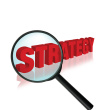 [Speaker Notes: This slide will need to be adjusted to meet the specific needs and procedures in your organization

There are a number of questions that the contact person will ask you when you check-in:
 
Your name
The task you are performing
Your telephone number or other contact
Your destination or location
Your supervisor’s name
Who to call in the event of an emergency

This information will be documented in the check-in log.
 
There will be situations when the risk assessment results in a short period between check-ins.  In other words, you may want to check-in 3 or 4 times before the task is completed.  Each time you check-in you'll give the time for your next check-in.  These check-ins could be as short as 20 minutes apart.
 
There may also be situations where you have checked in and are not finished work at the end of regular business hours.  In these situations you'll want to extend your check-in to when the job will be finished.]
Procedure
Review procedures
List of known assigned jobs
Written procedures
Wallet cards and other info
[Speaker Notes: This slide will need to be adjusted to meet the specific needs and procedures in your organization

The suggested hand-outs include a list of the jobs and tasks that require a check-in procedure. They include:
 
Your specific procedure for checking in, including the phone numbers and the information that you must give to the contact person 
 
The contact numbers for emergencies out in the organization 
 
The log that must be filled out by the contact person to document check-in and checkout (if using an agency they will likely have their own).
 
If you have wallet cards that have the phone number of the contact person and the information that must be given 
 
Each of the handouts that you have been given are an important part of the working alone program.
 
Ask:   Would someone read out the requirements for the check-in  and checkout log?  Does the log meet all of your requirements?  Should it be modified?]
Procedure
Risk Assessments
All jobs and tasks have been examined
Risk Assessments have been completed
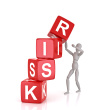 [Speaker Notes: The purpose of teaching the risk assessment portion is to allow students to have confidence in the Program by understanding how the Program has been developed. Explain that all jobs/tasks where a worker has been assigned to work alone have been examined.
 
Each of the jobs and tasks that require check-in and checkout have had a risk assessment performed.  A sample of this risk assessment can be found in Appendix B of the Working Alone Program.
 
The risk assessment looks at three things:
The likelihood of an accident happening
The likelihood of that accident being disabling
The likelihood of help being available
 
There is a score sheet that has been used to determine the risk for each position that has been assessed.  If a task has a score higher than 200, check-in is required.  For positions or situations with a score lower than 200, a check-in is required only at the beginning and end of the shift or task.
 
If an individual feels that they want to check-in, in spite of the fact that the task has a low risk score, they are free to do so.
 
Ask:  What are the types of situations where a worker might want to check-in, in spite of the fact that the task has been given a low score?
 
Answer:  A worker might notice a situation that makes him or her uncomfortable.  They could use the check-in procedure to ensure that someone will call them to ensure that they are safe.]
Procedure
Maintenance of program
[Name or position who maintains program]
List of jobs / tasks requiring check-in
[Provide list of jobs / tasks]
[Speaker Notes: Note: This slide must be customized to show who maintains the list of jobs / tasks that require check in. This will require either a hand out or an extra series of slides that identify when check-in will be required.
 
It is important for everyone to alert the person who maintains the list of jobs that require check-in, if situations change so that check-in is now required on a particular position or situation.]
Procedure
Check-in telephone number:
xxx-xxx-xxxx
Provide information
[Speaker Notes: Note: This slide must be customized to your particular check-in procedure.  
It must also be customized to note the method that is used to check-in, and the frequency.
 
Use actual examples to poll the attendees.
Do they know what tasks/jobs require check-in?
Do they know how to make the calls?
Do they know how often to call in?
 
In this organization we check-in by calling this number.
 
The supervisor, in consultation with the worker and the Joint Occupational Health and Safety Committee, has determined the length of time between check-ins.
 
When you check-in with the contact person, you must provide:
 
1.  Job information - what is the task and what is the risk of injury
2.  Your phone number or your radio call sign
3.  The location of the job
4.  How long you expect the job to last
5.  When the next check-in will be, if it is before the end of the job
6.  The name of your supervisor
 
If you want the contact person to call someone other than the supervisor, in the event that you do not check-in, you must let them know.
 
If you know that you will be out of cellular phone or radio range during the work, you must arrange to leave the area to check-in.
 
If it is impossible to check in, the work cannot be performed alone.]
Procedure
Emergency Response
xx
xx
xx
xx
xx
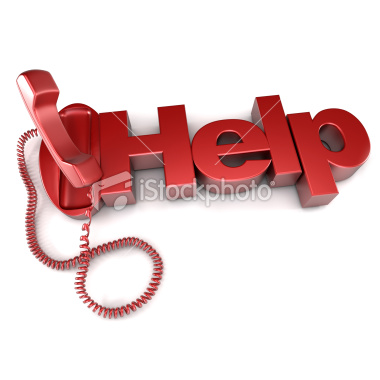 [Speaker Notes: NOTE:  Adjust this overhead according to your procedures – EXAMPLE:

If anyone does not check in at the agreed-upon time, the contact person must initiate emergency procedures.
 
First the contact person must try to contact the worker, using a radio, telephone or pager, or any combination of those.
 
If you do not respond to the calls, the contact person must call the supervisor.  They will tell the supervisor all of the information including the nature of the task and the hazard, the job location, and how long you expected the job to last.
 
The supervisor will:
Personally check your whereabouts or dispatch another worker to check on you.
If at the end of shift, call your home to verify that it is not a false alarm.
Call the local emergency number to notify of a possible accident.
 
If you realize that you have not checked in and that you are overdue, immediately:
Call the contact person
Attempt to call your supervisor or whoever has been dispatched to rescue you
 
Ask: Does everyone understand the check-in and checkout procedure?  
 
Exercise: 
You might designate one person in your audience as the worker, one person as the contact person, and one person as the supervisor.  Use a job that requires check-in.  See whether or not the contact person gets all of the information required.  Ask your audience to comment on whether or not there is enough information to set up a rescue.
 
Now state that the worker has not checked in.  Have the contact person give the designated supervisor the information.  Ask the supervisor what they would do.  Have your audience comment on whether the actions would be effective.]
Procedure
Contact Person
Establish and check communications
Ensure contact numbers are available
Maintain the communication log
Handover to oncoming contact person
[Speaker Notes: Note: In a presentation to Supervisors and Contact Persons, more time would be spent on this topic possibly including a workshop practice using several scenarios.
 
Contact Persons would also practice using the log and handing over information to a new Contact Person.
 
The Contact Person is a very important part of the program.
 
Everyone who works alone must rely on the Contact Person to fulfill his or her responsibilities.
 
Remember when you are checking-in that your chances for rescue are only as good as the information you give the contact person.
 
We will check the logs on a regular basis to ensure that the system is working.]
Summary
Know the jobs that require check-in
Confirm communications system
Check-in as directed or agreed
Inform contact person when done
[Speaker Notes: If your position or situation requires check-in, use the system.
 
(If you think your position should be added to the list of those that require check-in, inform the Joint Occupational Health and Safety Committee.
 
Make sure you know how the communication system works.
 
Remember!  There was a time when workers, working alone, were not 
protected by this type of system.  Now we have a system, so let’s use it.   
 
You might ask:
Are there any questions?

Quiz
 
Hand out the working alone quiz that is part of the training package.  You can have individuals answer the questions themselves or do this as a group exercise.

Each of us has a responsibility in the Working Alone Program]
Summary
WorkSafeBC Regulation
Definitions
Responsibilities
Jobs / tasks requiring check-in
Emergency response
[Speaker Notes: Today we have discussed and reviewed:
 
The WorkSafeBC Regulation regarding working alone and in isolation
Looked at the definitions for the program
The check-in procedure
The responsibilities for the program
The list of positions & situations requiring check-in
The emergency response procedure]
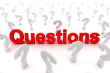